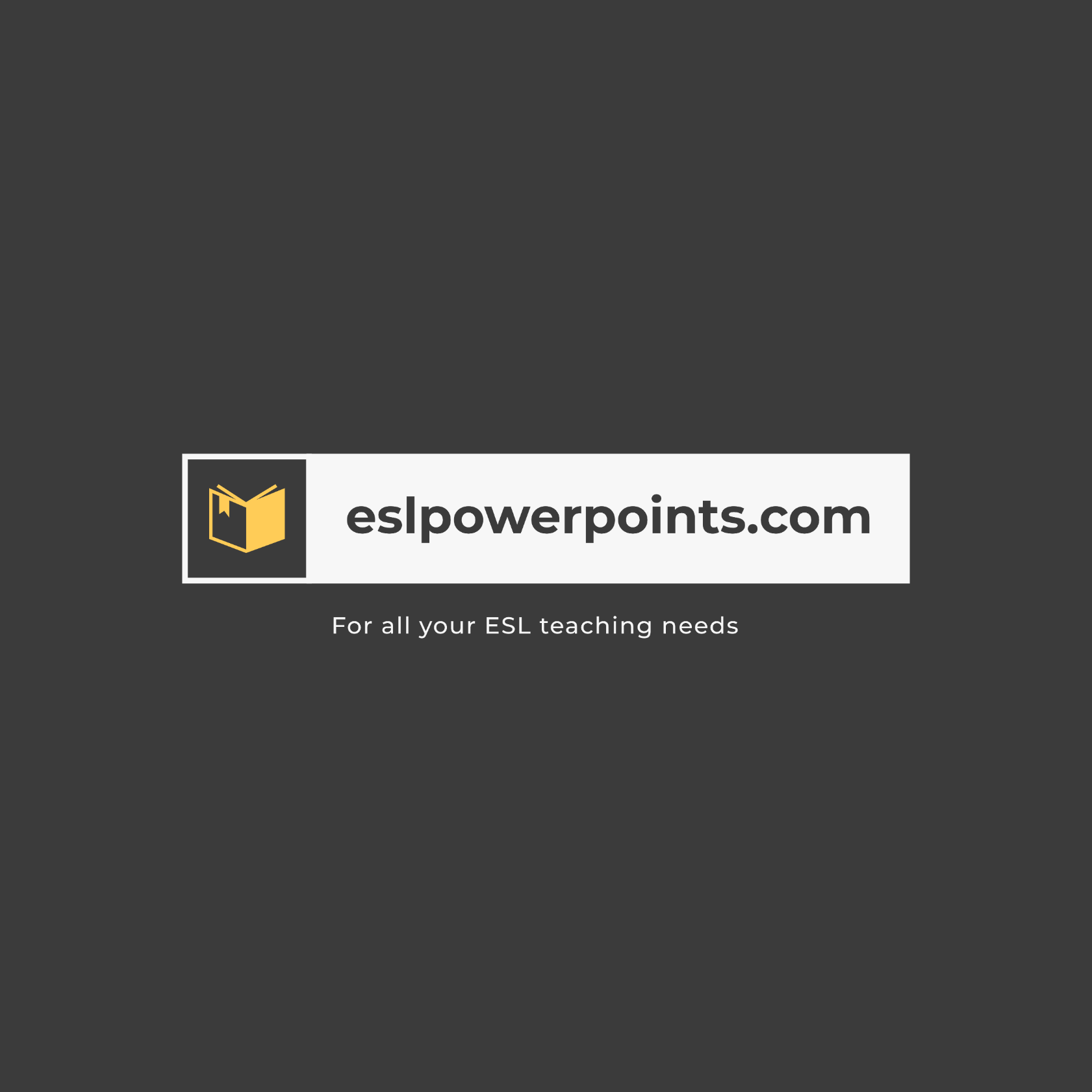 DOG LOVER’S DAY
Level: Elementary/ Pre-Intermediate/ 
Intermediate
Categories: 
	Vocabulary
	General Discussion
Information Page
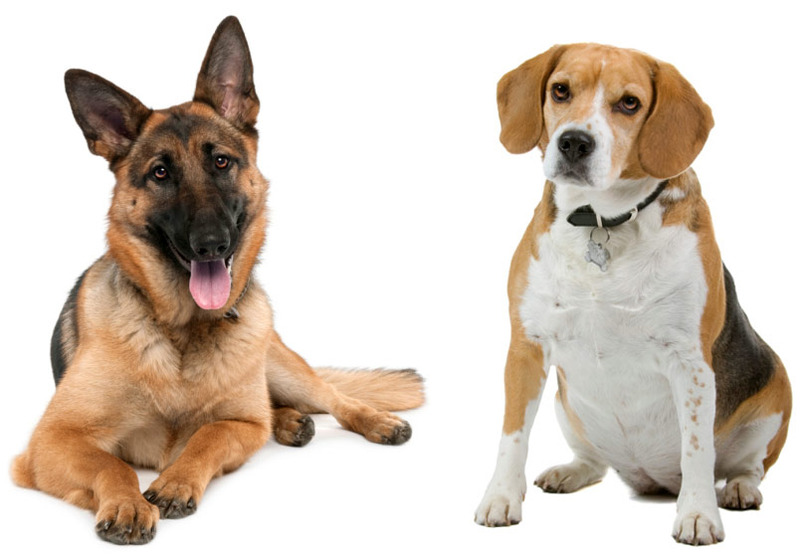 Dog Lover's Day
ELEMENTARY/ Pre-intermediate/ Intermediate
Introduction
Name?
Live?
Job?

Do you like dogs? Why? Why not?
Discuss with your partner
Have you ever owned a dog?
What type of dog was it?
Was it difficult to take care of your dog? Why?
Would  you want to own a dog in the future?
What  are advantages and disadvantages of having a dog?
Advantages
Disadvantages
Loyal friend (Best friend)
Companion/Love
Fun
Security
Guide Dogs
You have to take care of your dog
Noisy
Dangerous
Dirty
What dog breeds do you know about?
Make a list
Popular Dog Breeds
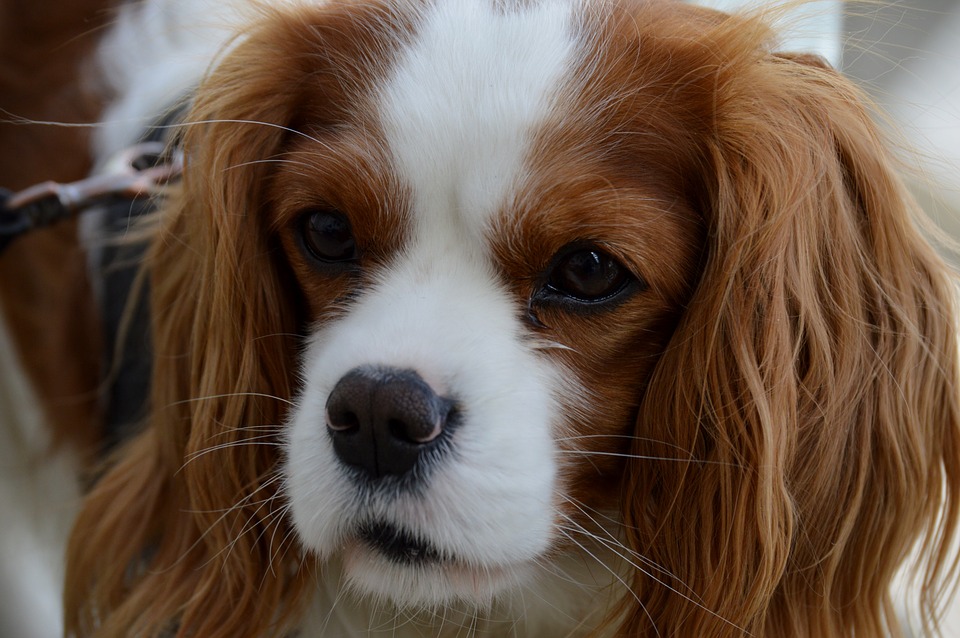 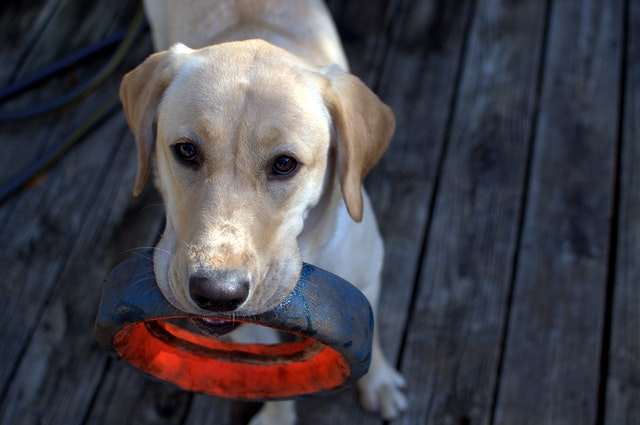 Labrador Retriever
German Shepherd
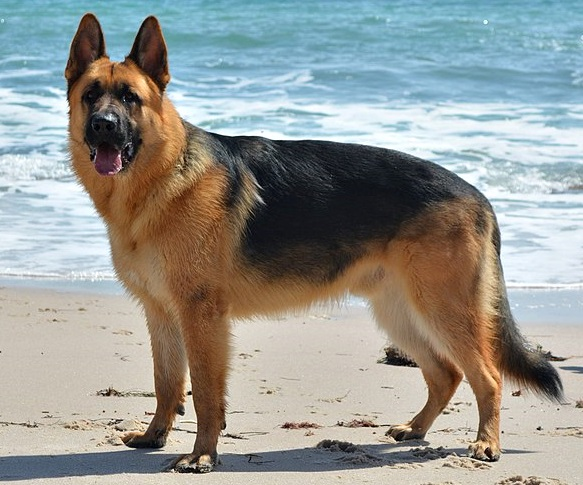 Golden Retriever
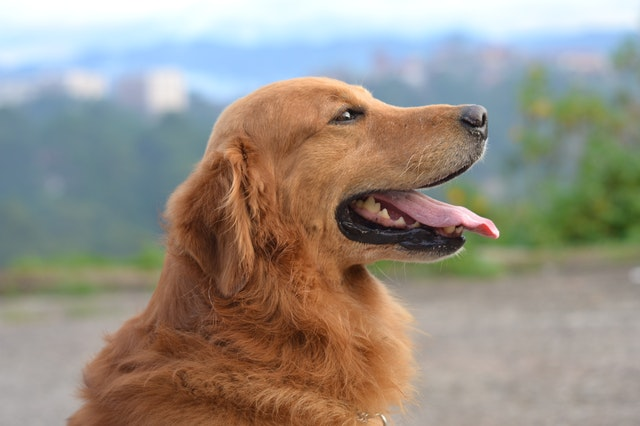 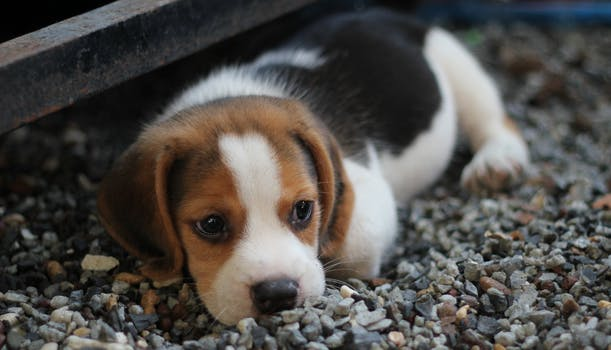 Beagle
English Bulldog
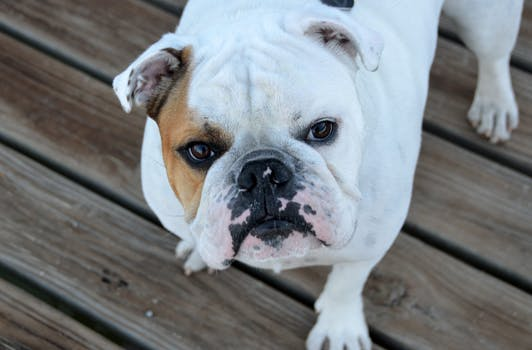 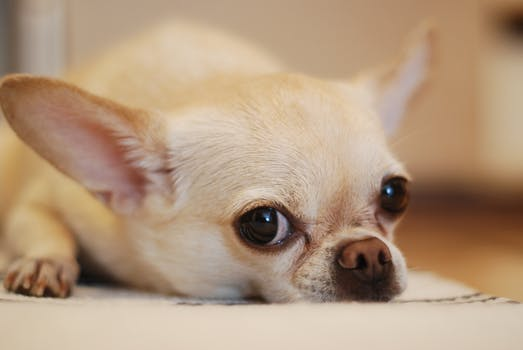 Chihuahua
Boxer
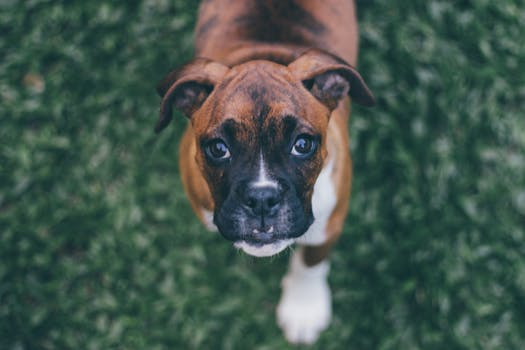 Poodle
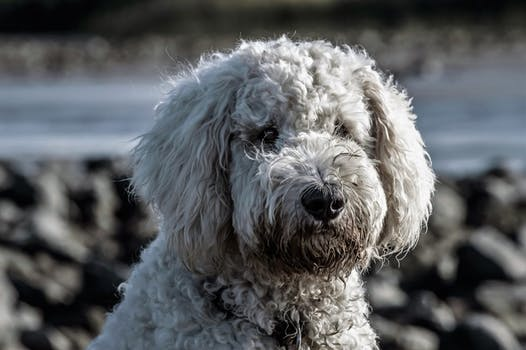 CORGI
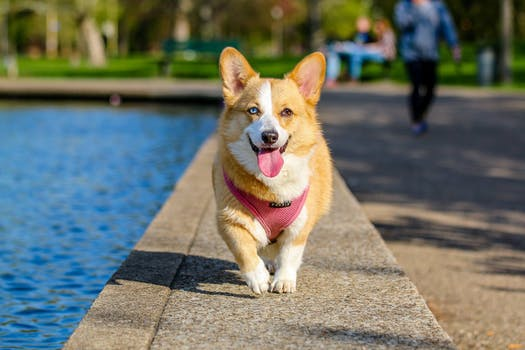 Pekingese
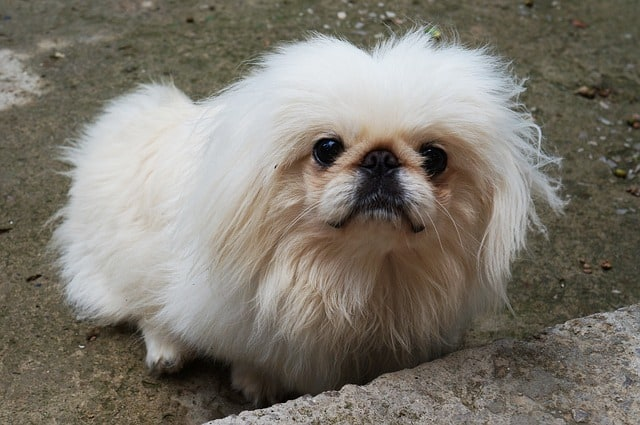 Shih Tzu
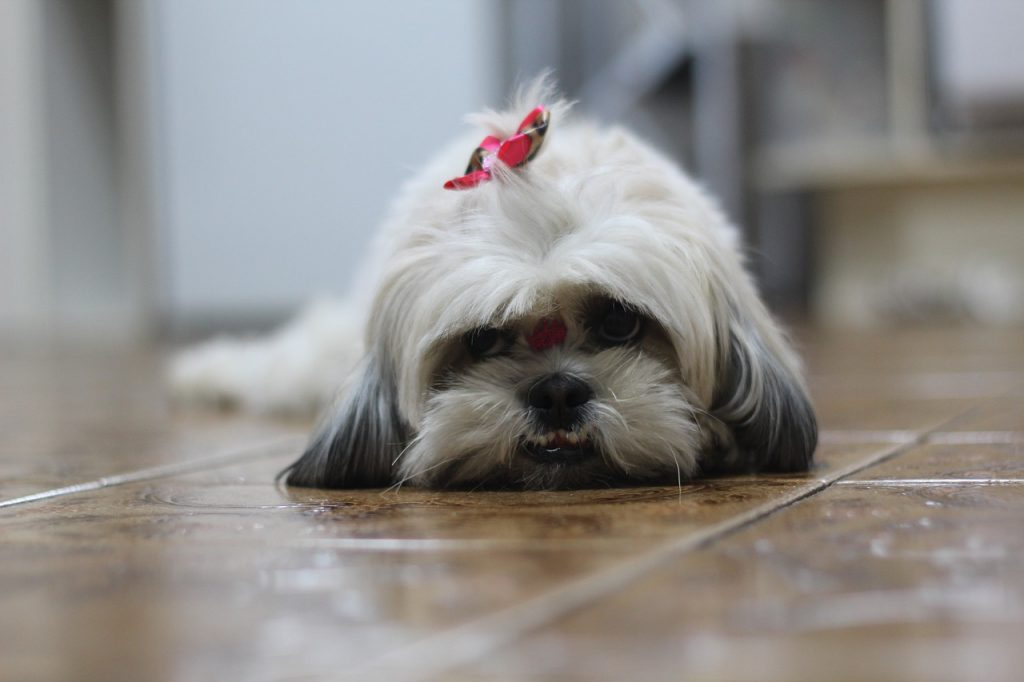 Chow Chow
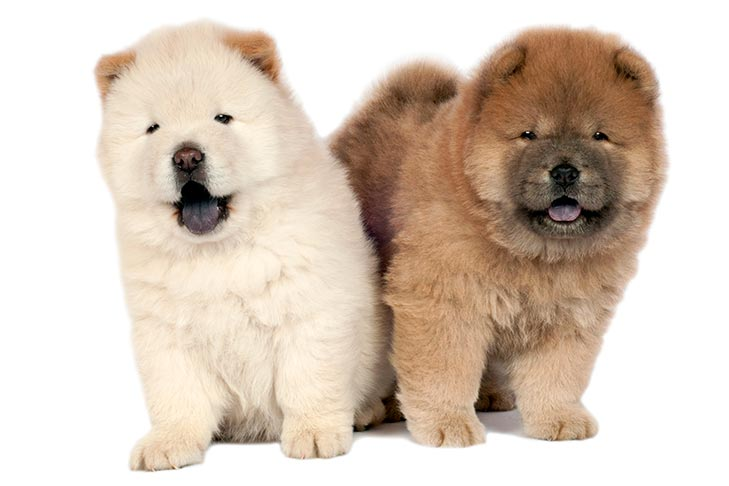 What must I do to take care  of a dog?
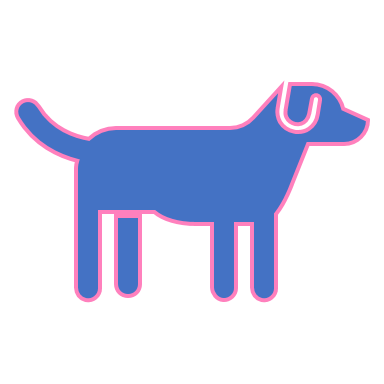 Play with your dog
Feed your dog
Wash your dog
Walk and exercise your dog
Give your dog a lot of love
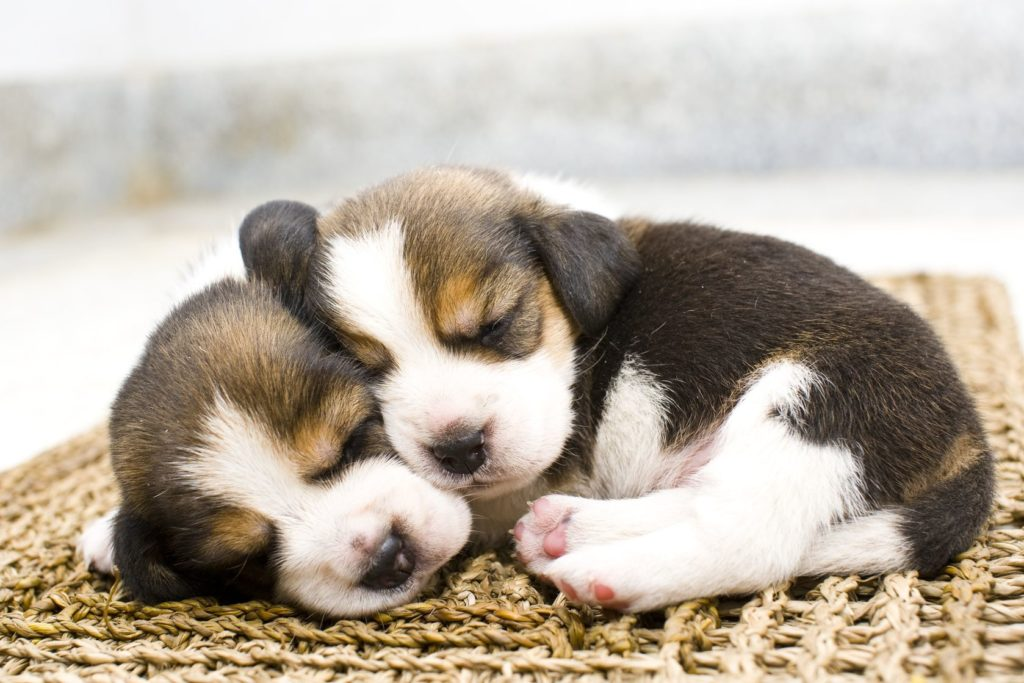 Tips to  take care of your dog
Living Space
Clean 
Safe
Feeding your dog
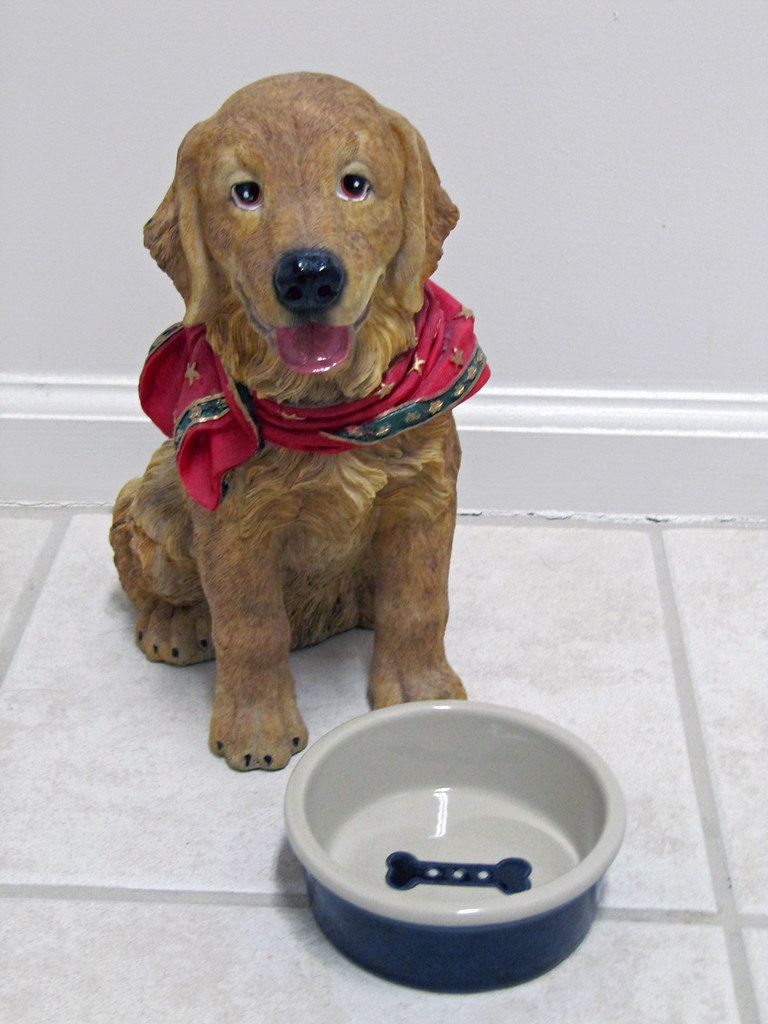 What food is good for your dog?
What food is bad for your  dog?
When do you feed your dog?
Where do you feed your dog?
How much do you feed your dog?
This Photo by Unknown author is licensed under CC BY-ND.
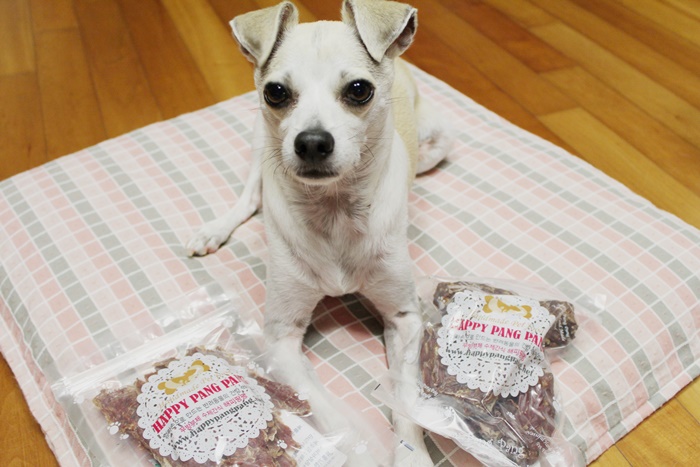 Tips for feeding your dog
Always provide your dog with clean water
Make sure the environment is safe.
Don't overfeed your dog.
Provide your dog with quality dog food
Don't feed him human food. That will cause obesity.
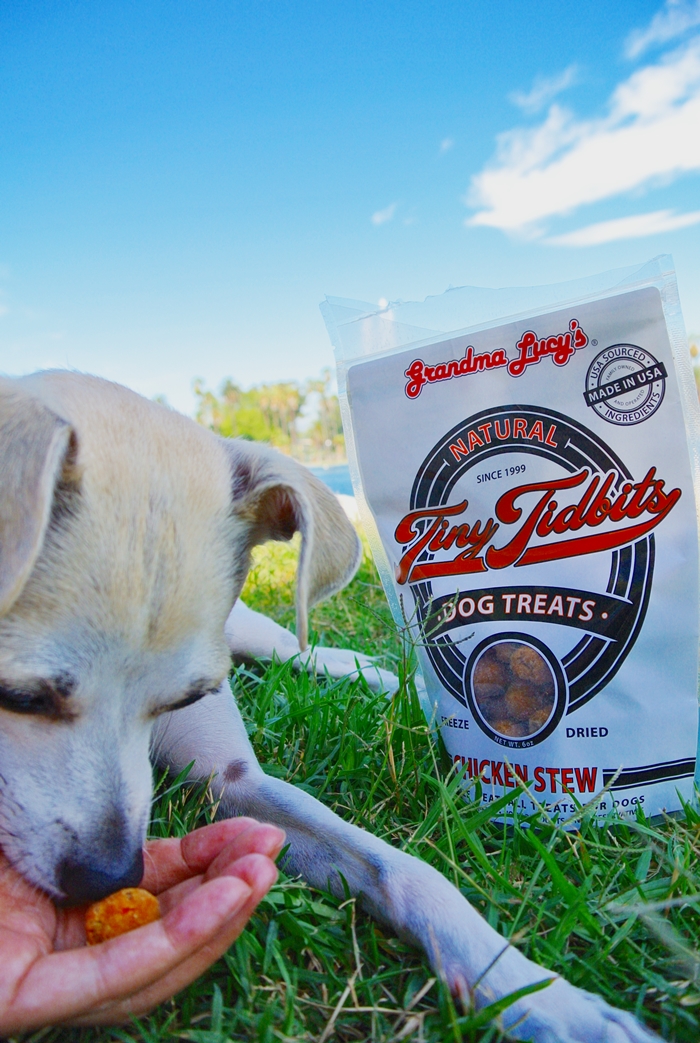 This Photo by Unknown author is licensed under CC BY-NC-ND.
This Photo by Unknown author is licensed under CC BY-NC-ND.
Keeping your  dog healthy
How often should you take your dog for a walk?
How often do you go to the veterinarian?
Do you give your dog supplements (vitamins, etc.)?
How often do you groom your dog?
Tips for Keeping your  dog healthy
Walk your dog as often as possible. (Bigger dogs need exercise twice a day; 30 – 60 min)
Take your dog to the veterinarian at least once a year
Give your dog the correct supplement.
Wash your dog regularly
What do I need to take care of a dog?
Make a list
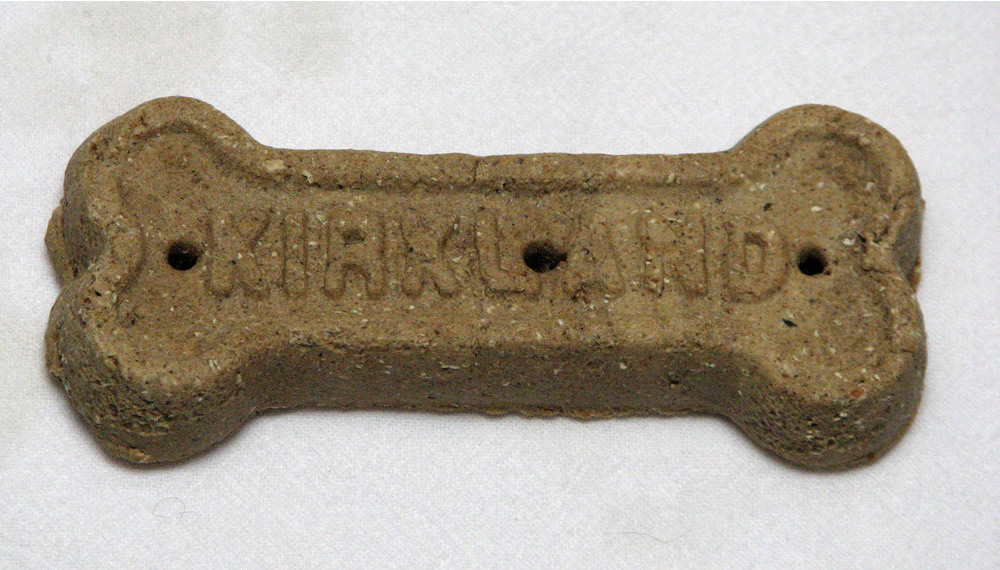 Match
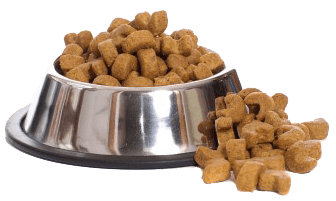 Kennel
Dog food
Leash and collar
Dog Biscuits
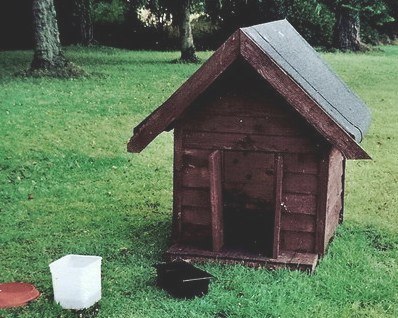 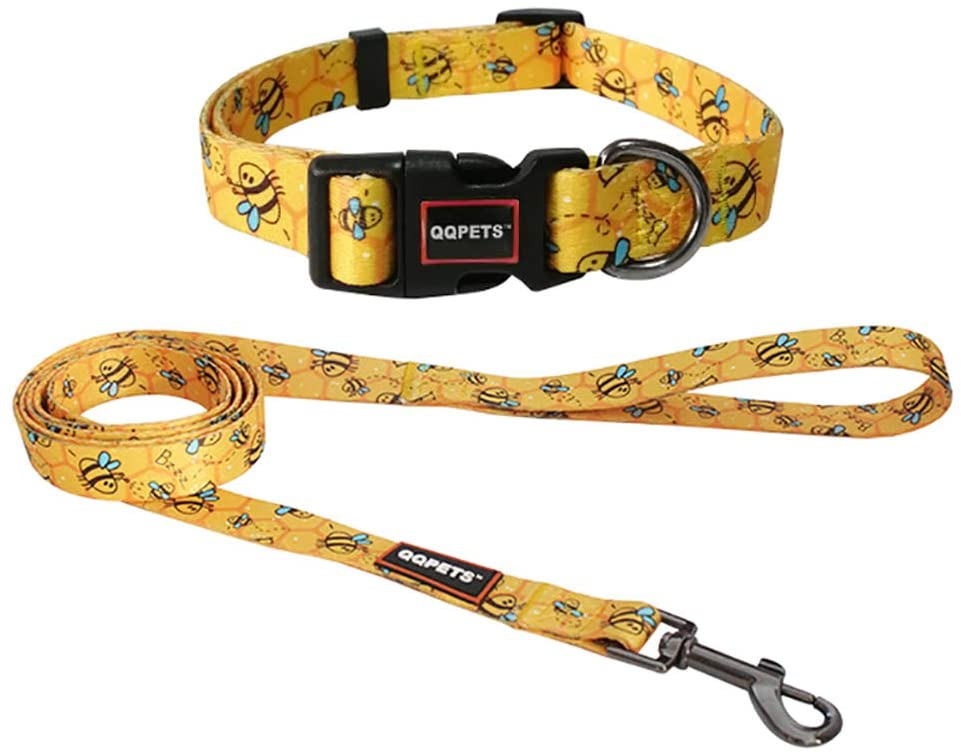 This Photo by Unknown author is licensed under CC BY-SA.
This Photo by Unknown author is licensed under CC BY-NC.
This Photo by Unknown author is licensed under CC BY-SA.
Getting a dog
You are planning to get a dog. Discus the following questions with your partner:
What  dog do you want? Why?
Where will you get your dog? Animal shelter? Pet Store? Friend?
What will you do first?
What will you teach the dog?
Where will your dog eat and sleept?
How will take care of the dog?
Starting a Dog Club
You and your friends are starting a dog club. 
Answer the following questions

Where will you meet?
What activities will you have for the dogs.
What will you call your club?
How will you advertise your club?
Other?
[Speaker Notes: Extension: Number students and regroup. Each students share what they decided with new group]
Thank You
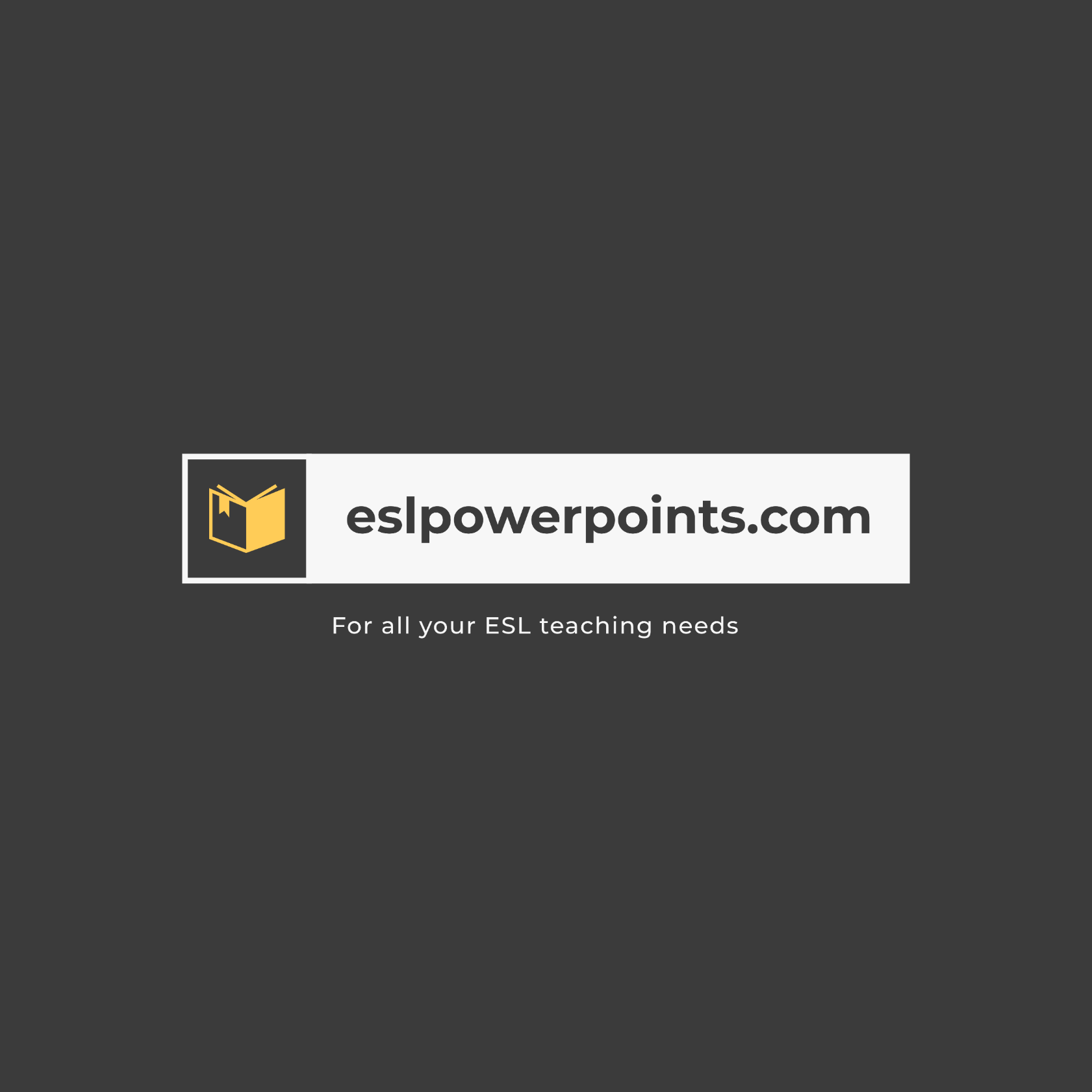 Dog Lover’s Day
For more information go to:
www.eslpowerpoints.com
Or contact:
admin@eslpowerpoints.com for custom requests